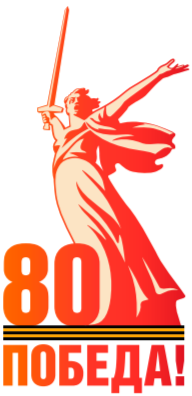 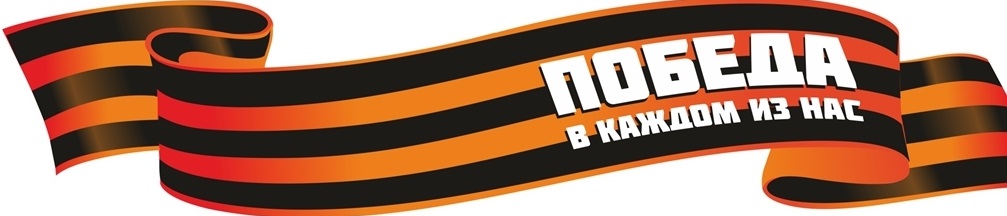 МБОУ СОШ №2 ГОРОД БУЙНАКСК РД
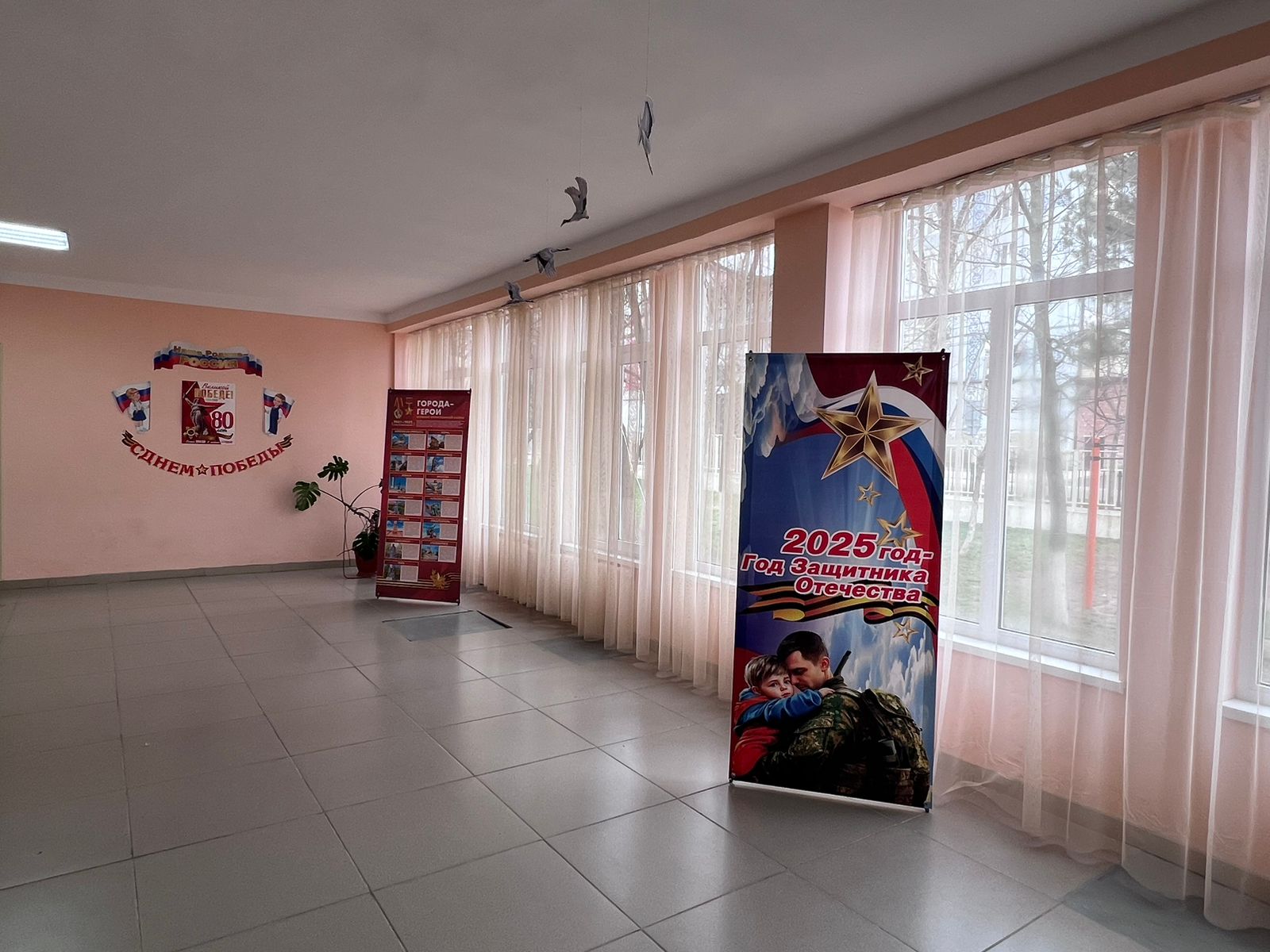 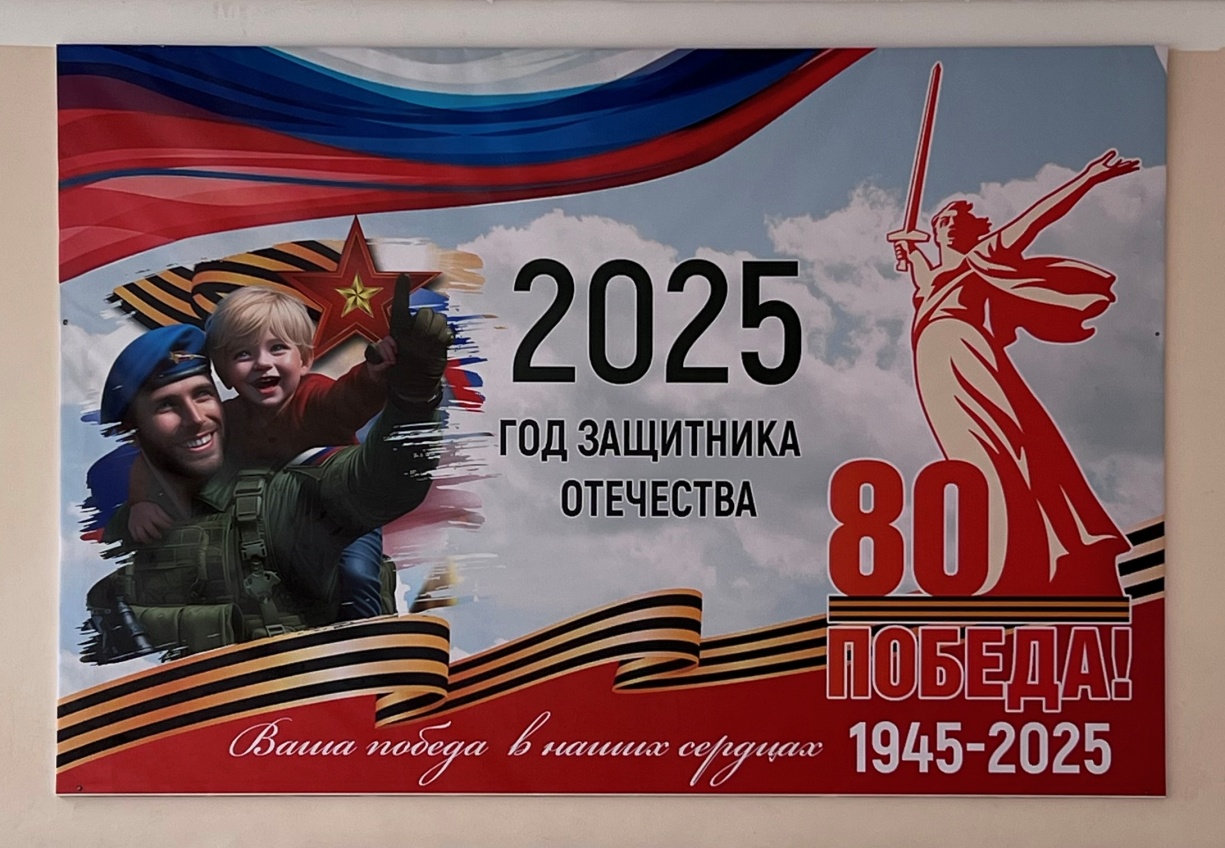 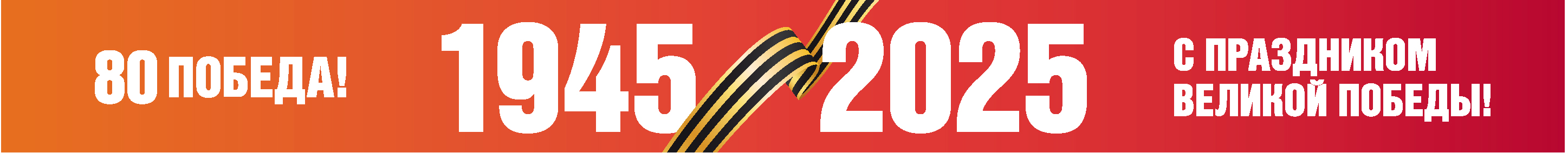 К 80-ЛЕТИЮ ВЕЛИКОЙ ПОБЕДЫ
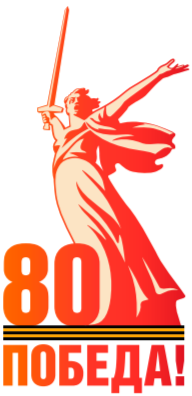 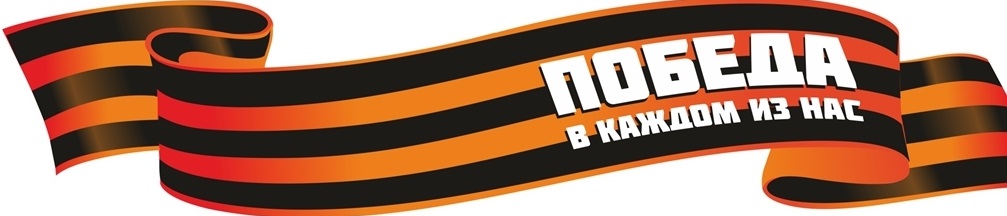 МБОУ СОШ №2 ГОРОД БУЙНАКСК РД
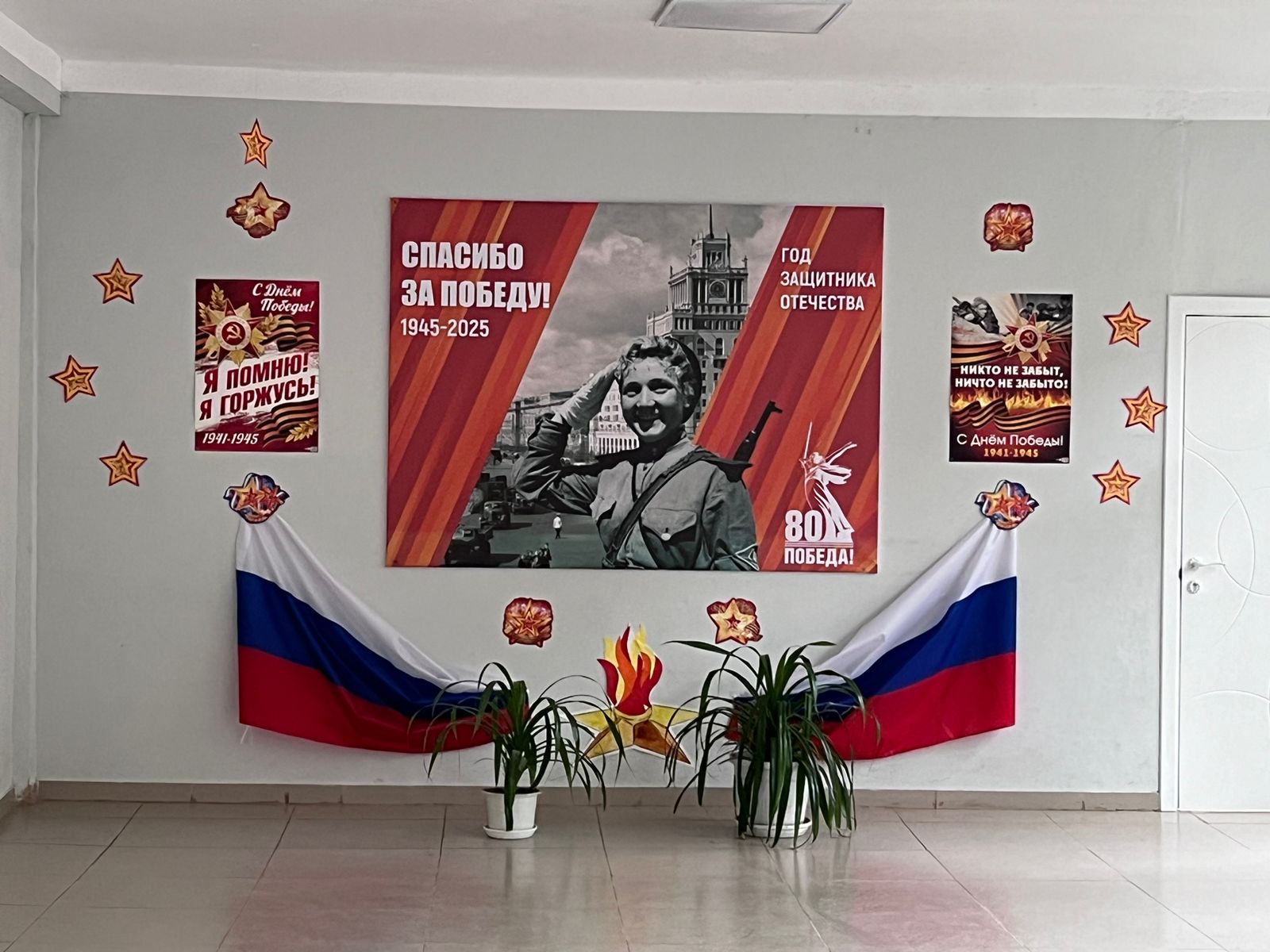 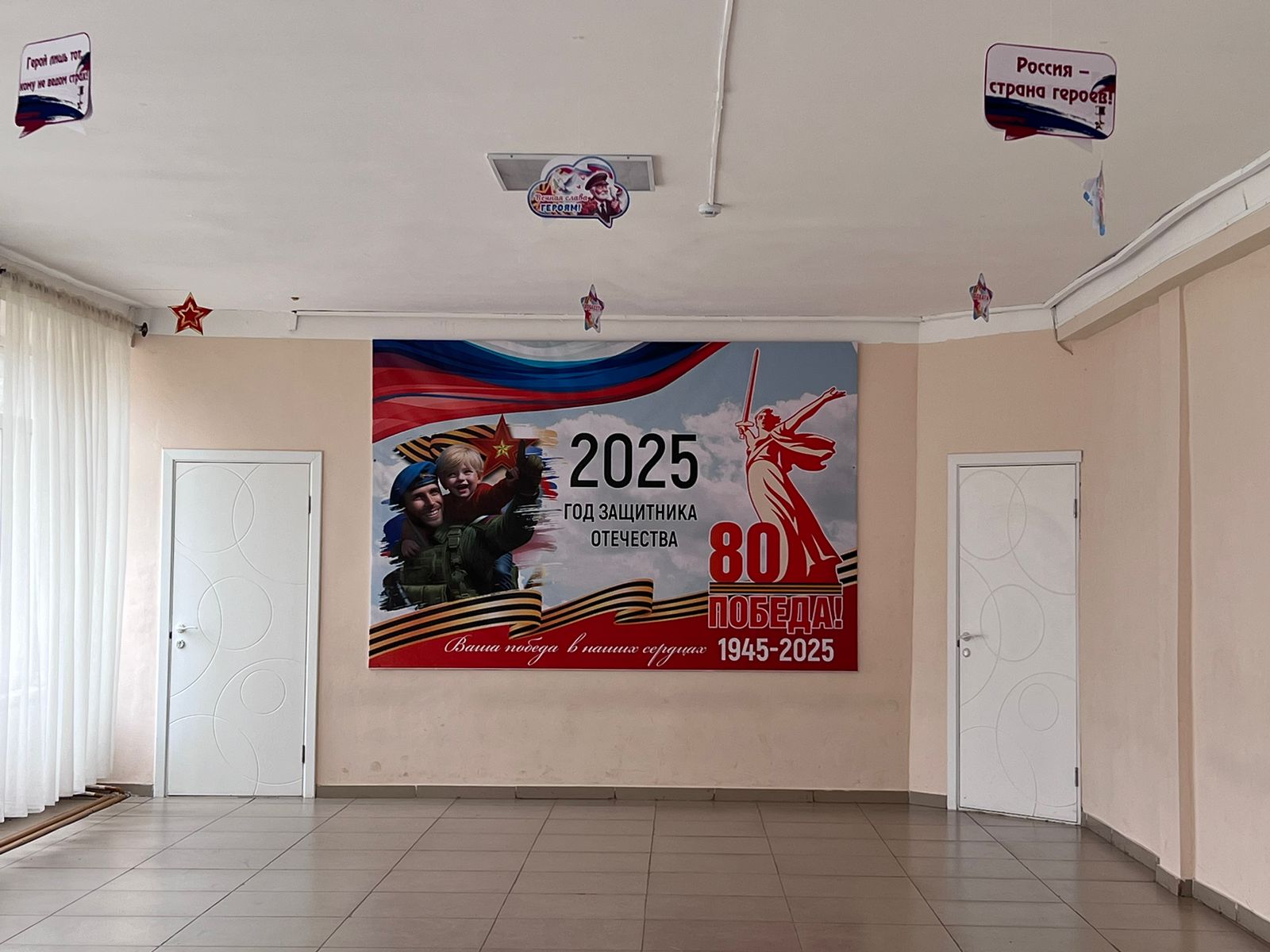 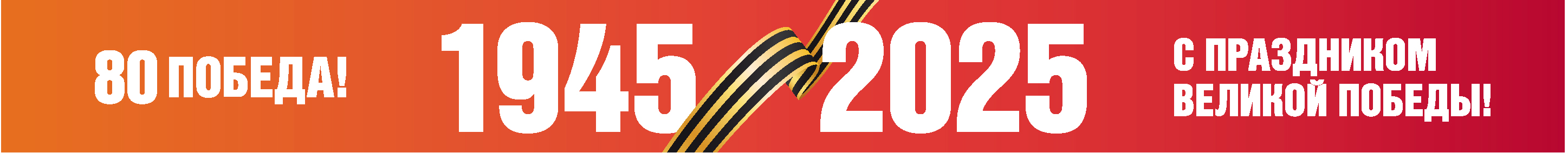 К 80-ЛЕТИЮ ВЕЛИКОЙ ПОБЕДЫ
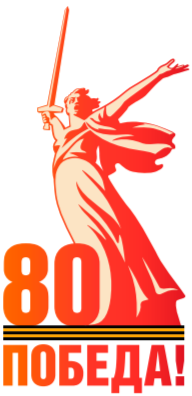 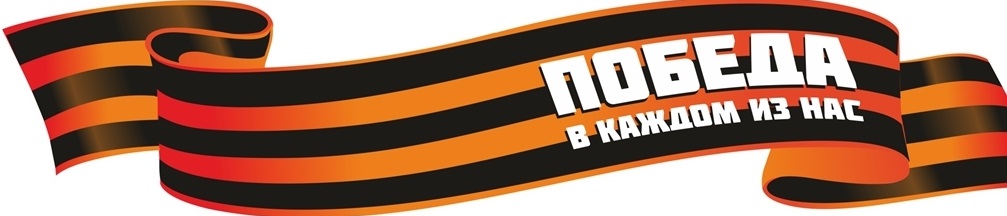 МБОУ СОШ №2 ГОРОД БУЙНАКСК РД
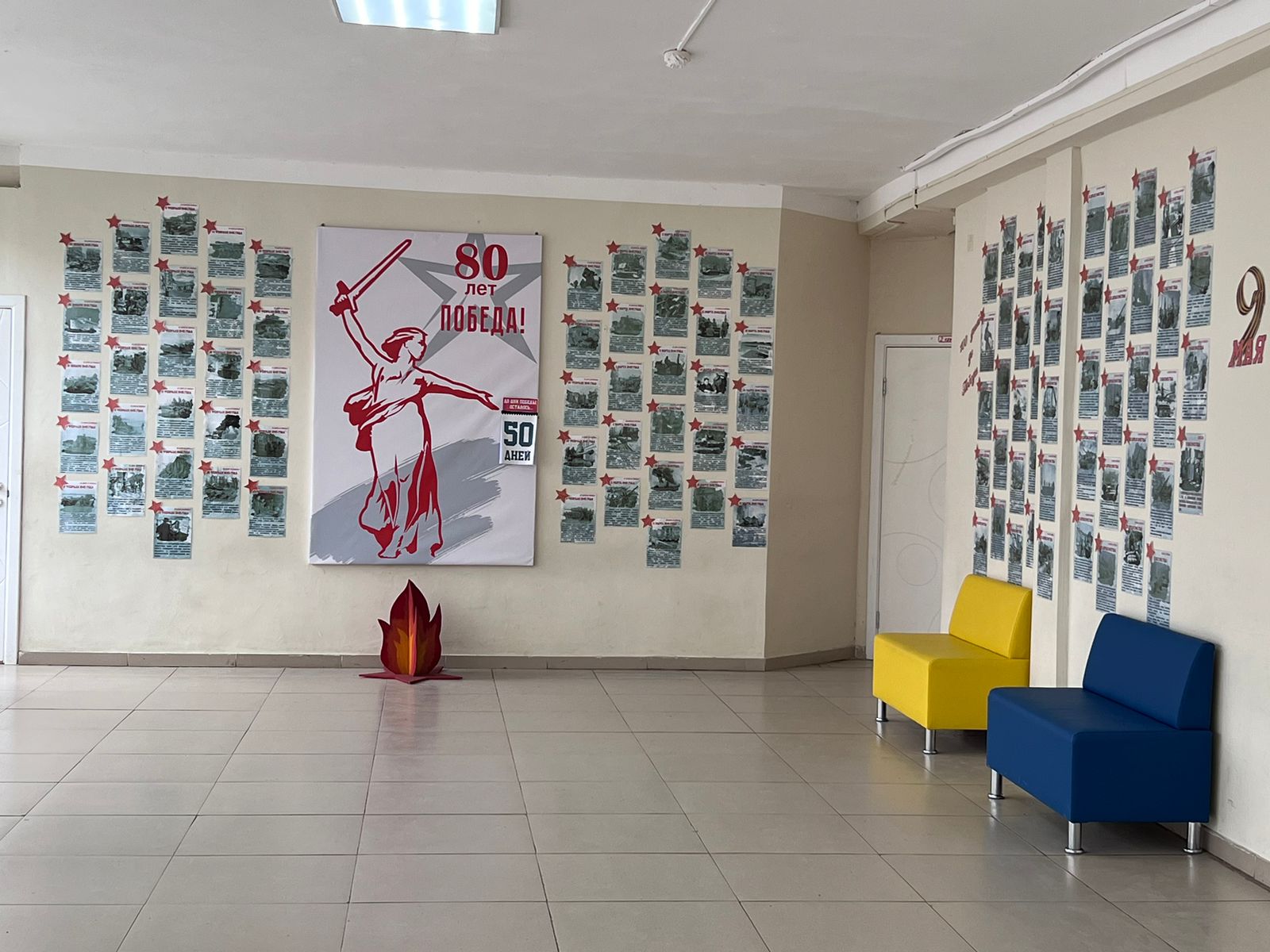 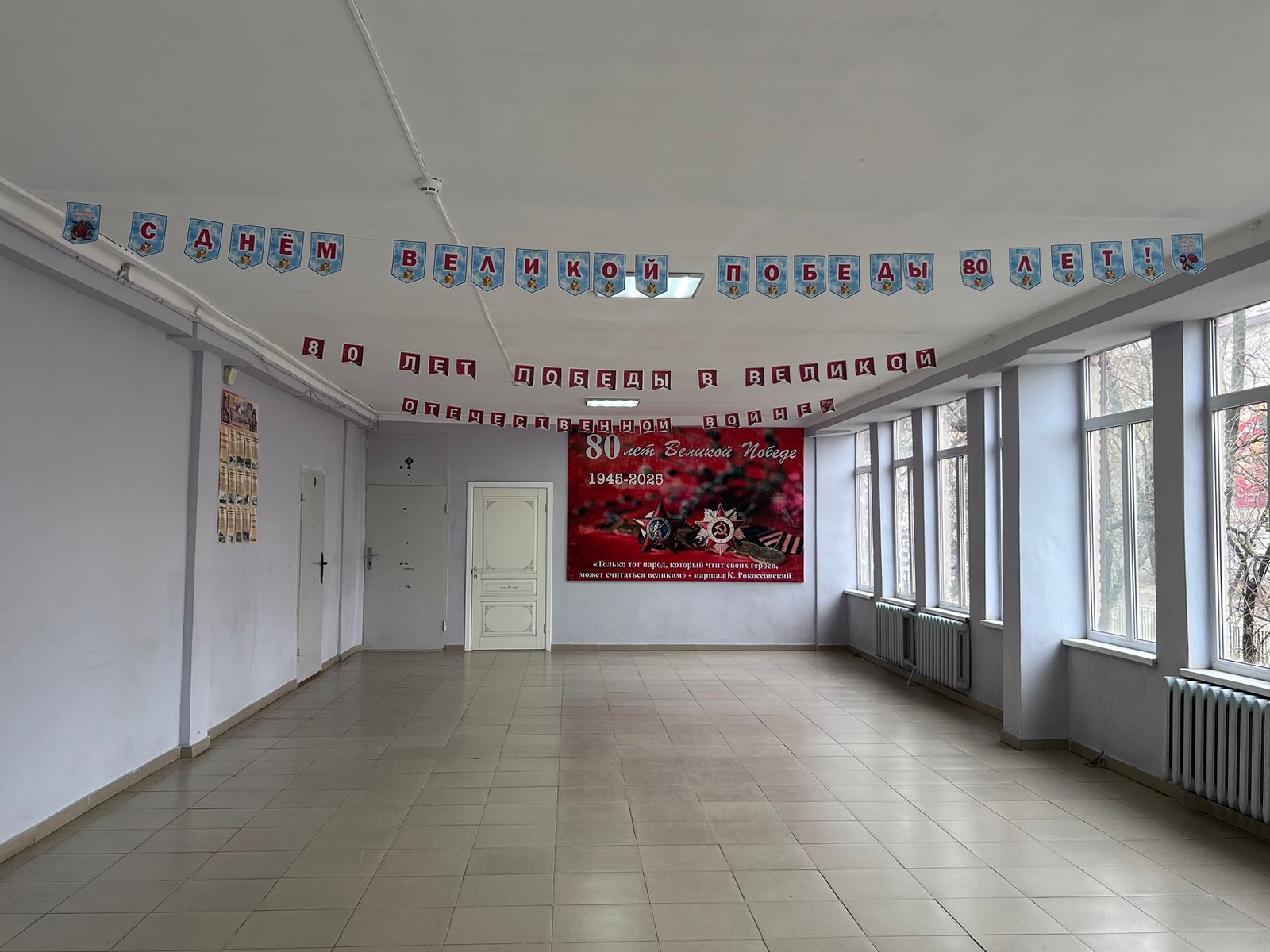 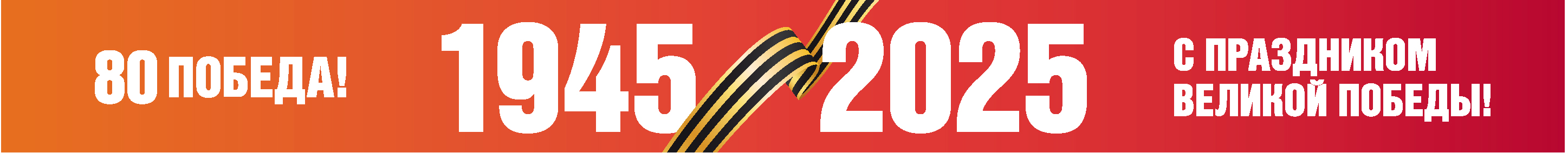 К 80-ЛЕТИЮ ВЕЛИКОЙ ПОБЕДЫ
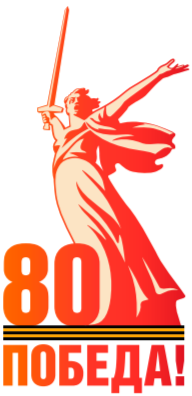 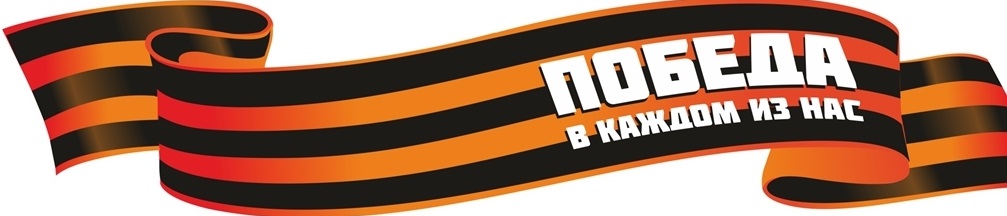 МБОУ СОШ №2 ГОРОД БУЙНАКСК РД
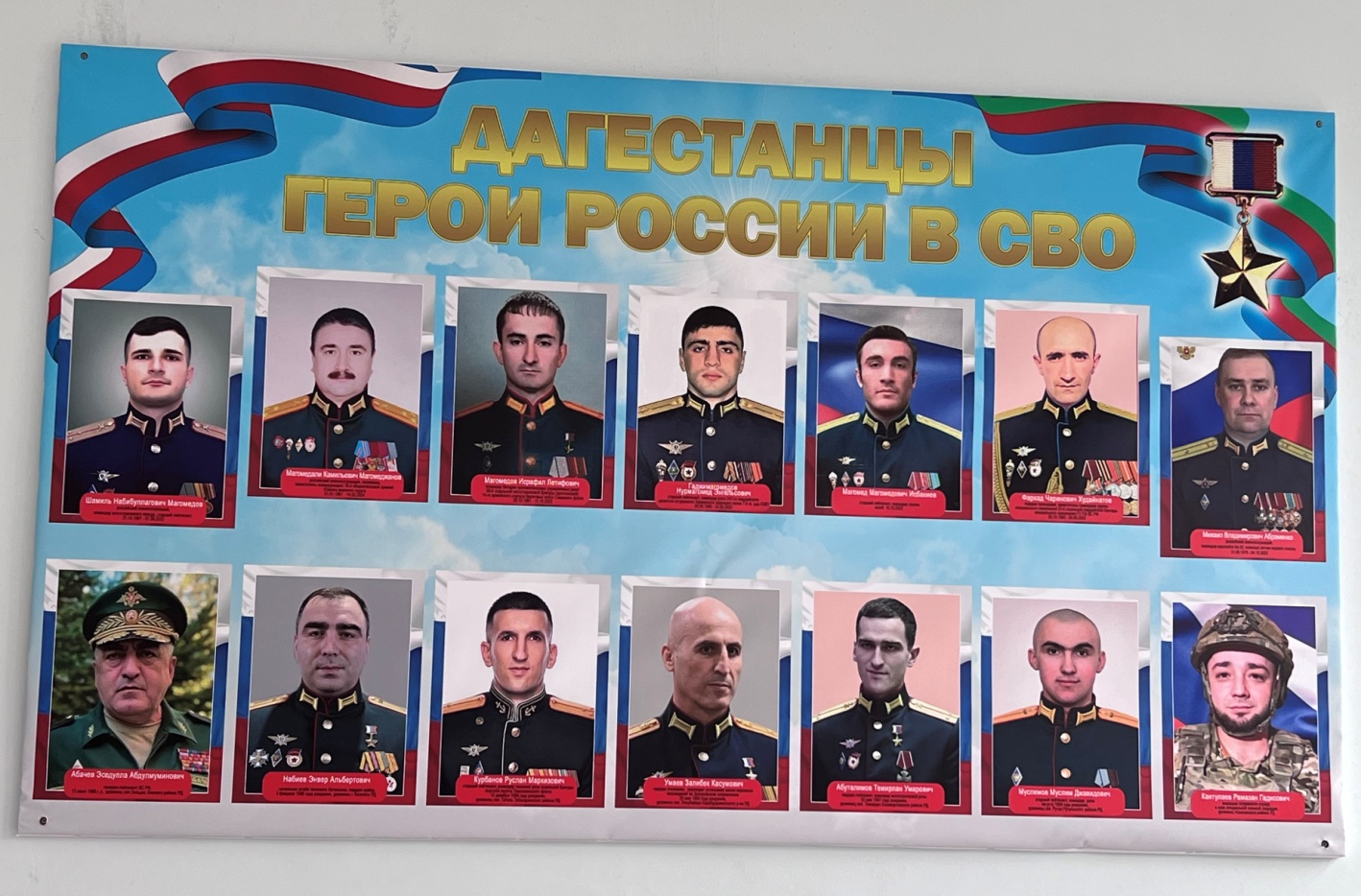 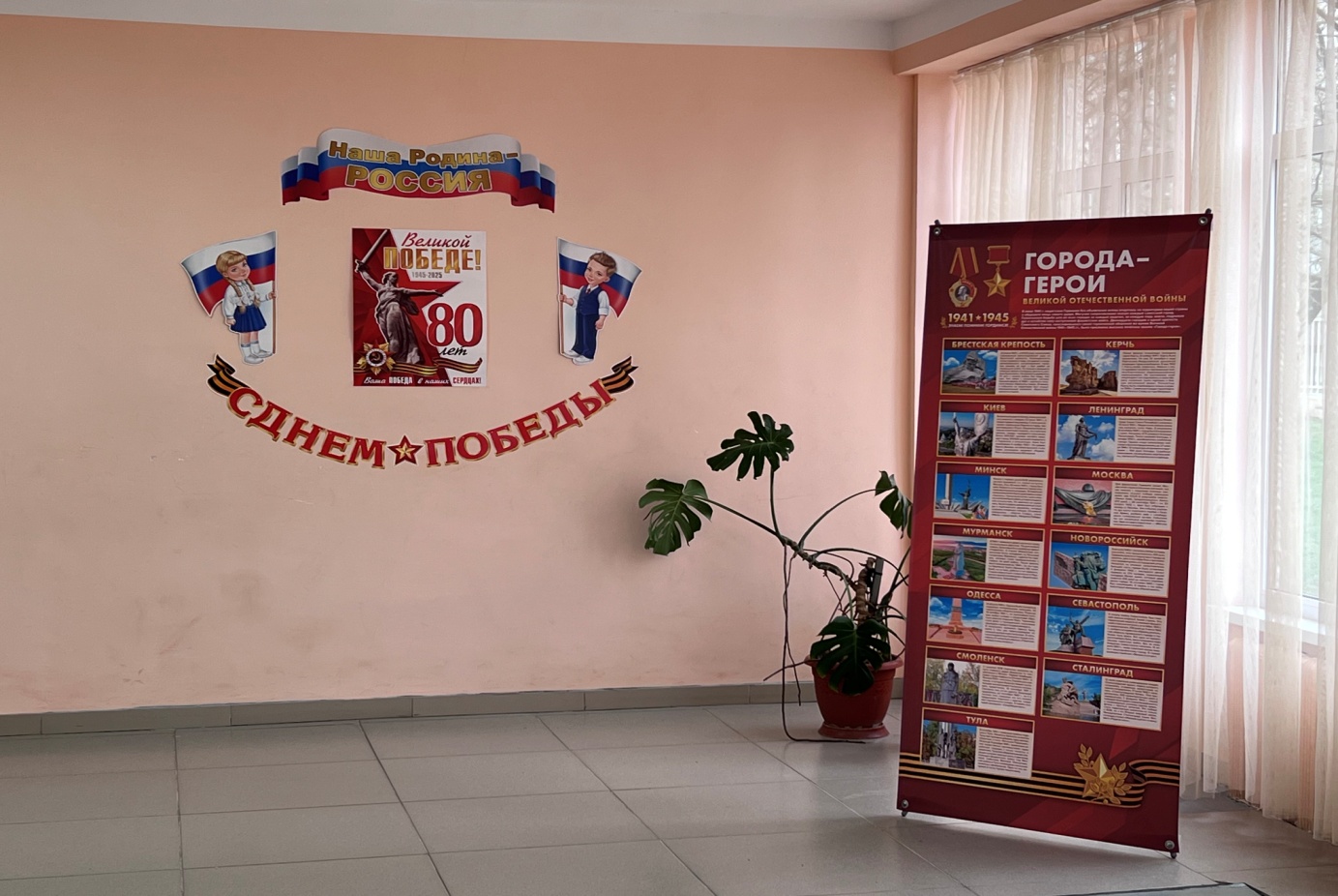 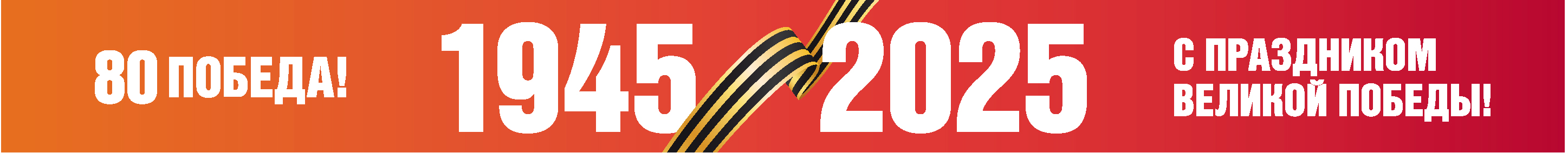 К 80-ЛЕТИЮ ВЕЛИКОЙ ПОБЕДЫ
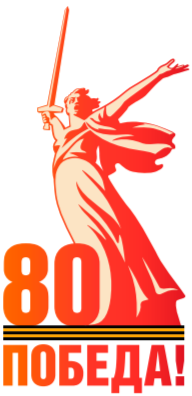 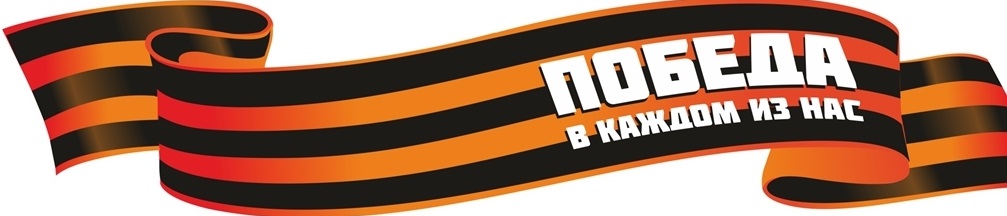 МБОУ СОШ №2 ГОРОД БУЙНАКСК РД
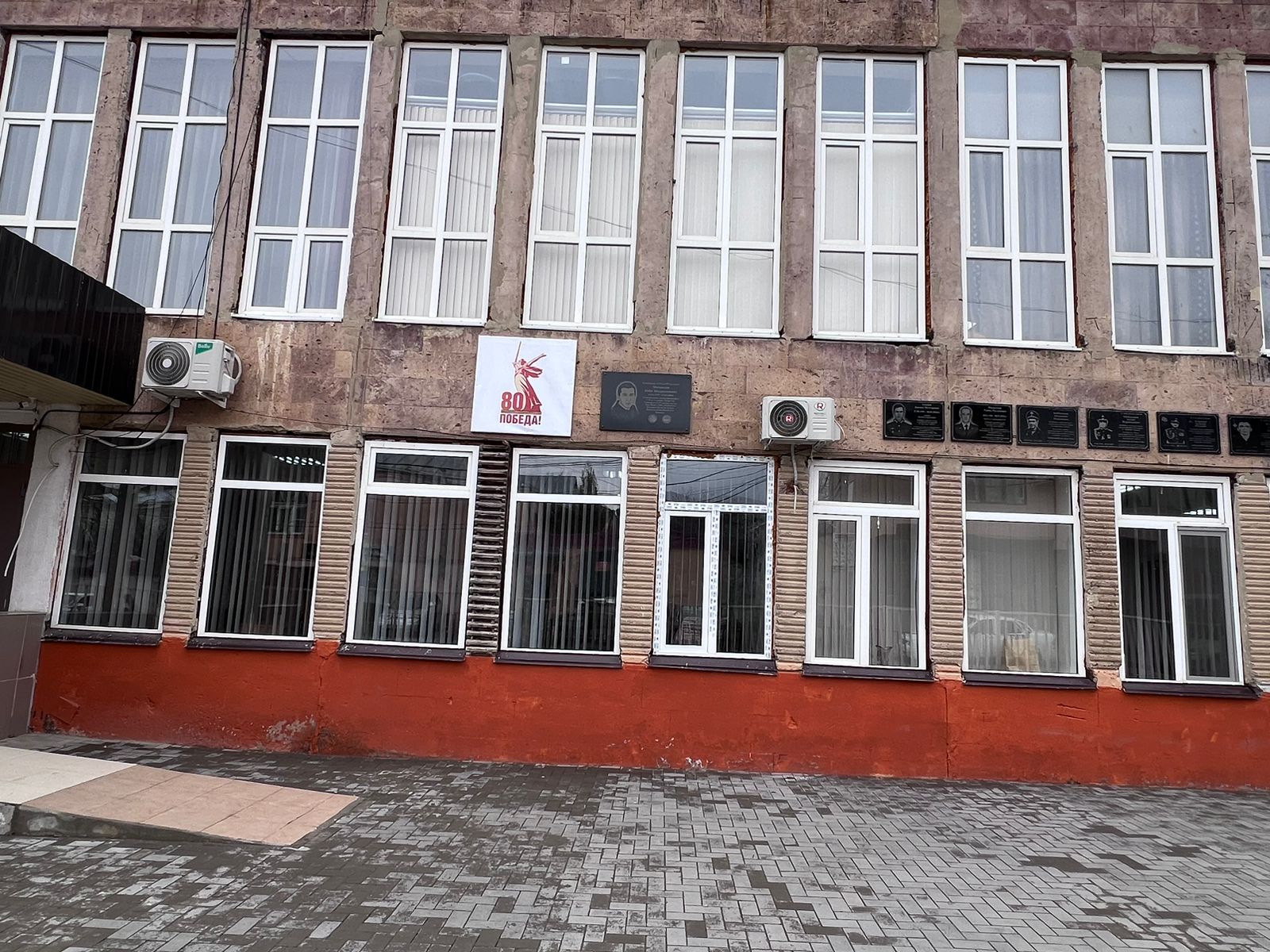 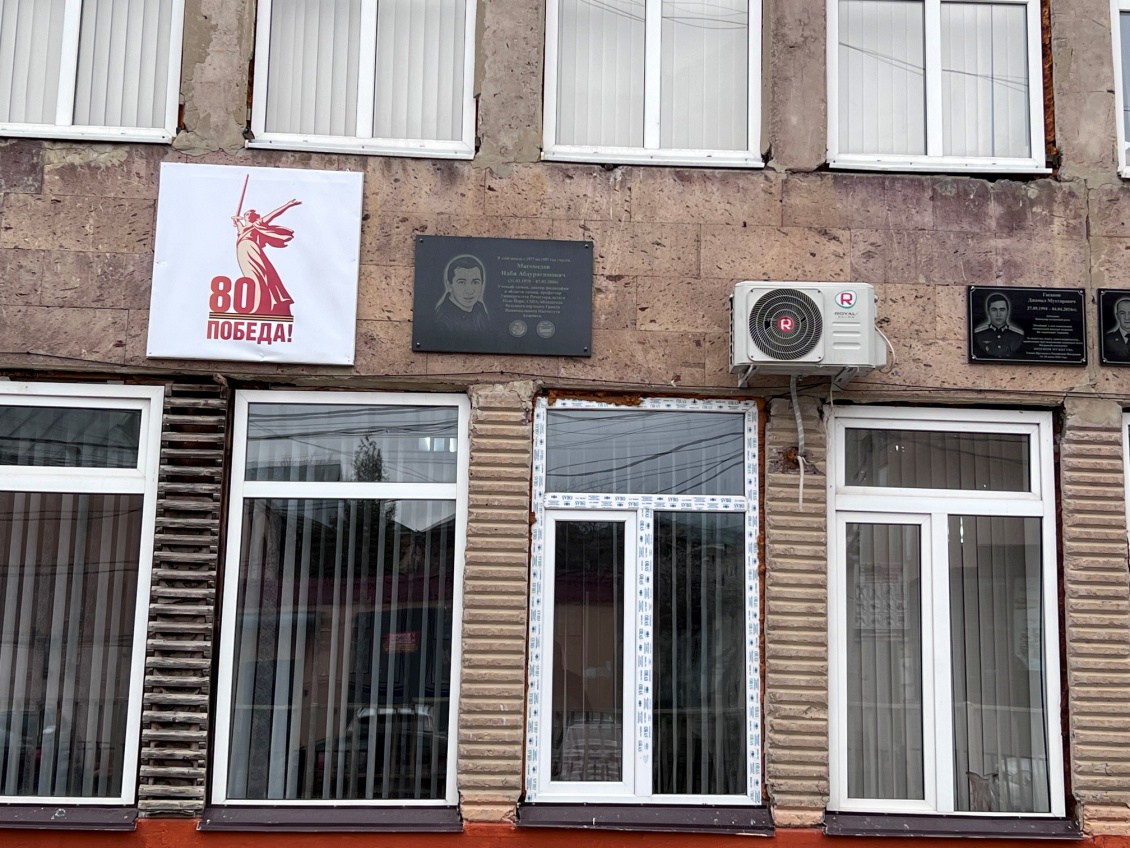 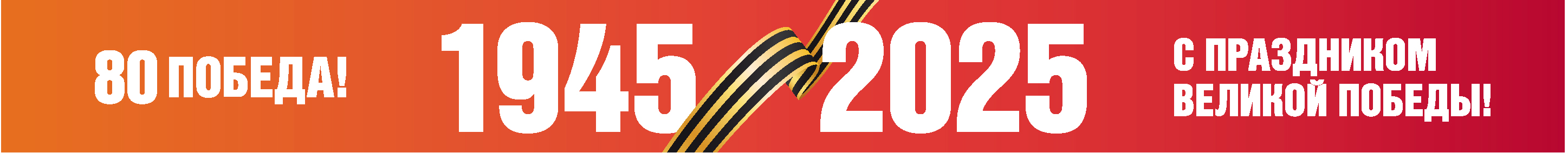 К 80-ЛЕТИЮ ВЕЛИКОЙ ПОБЕДЫ
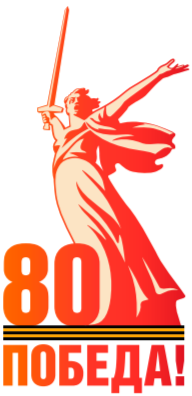 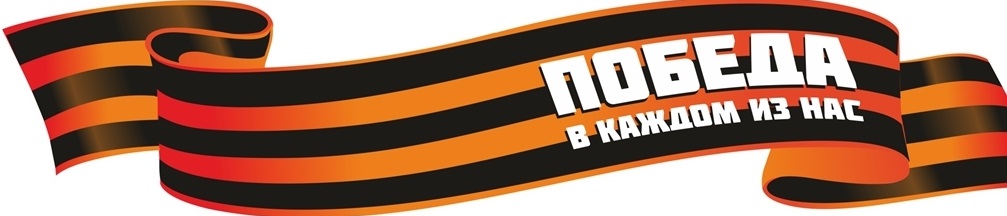 МБОУ СОШ №2 ГОРОД БУЙНАКСК РД
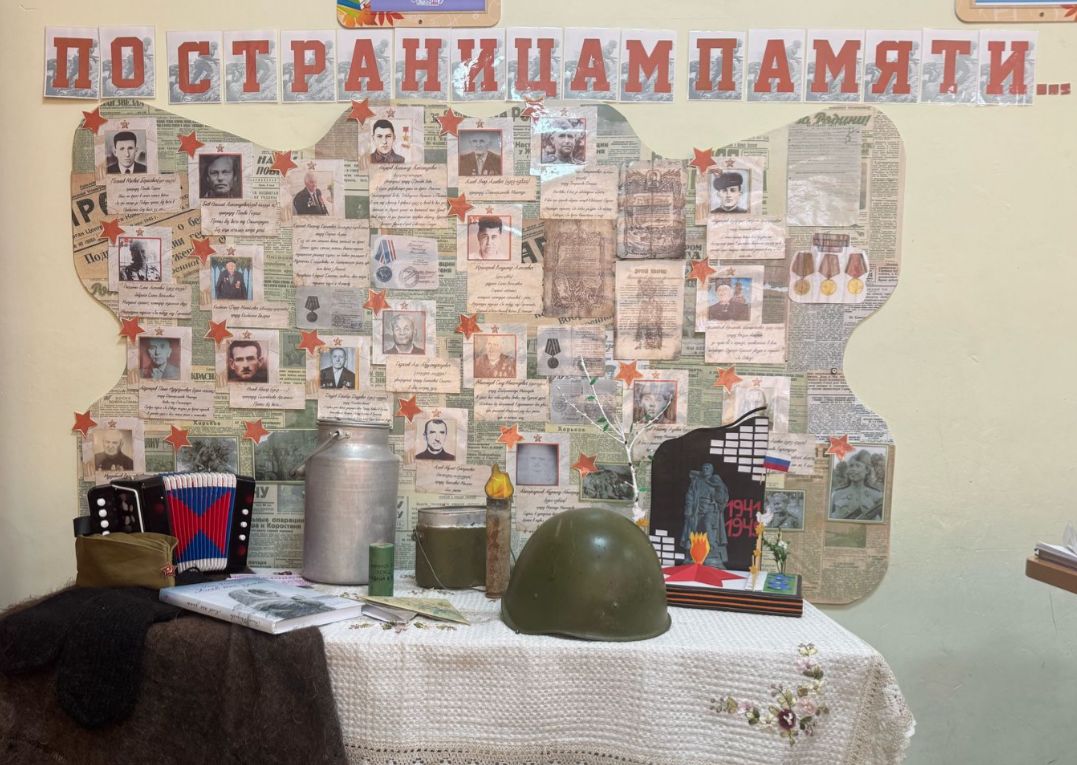 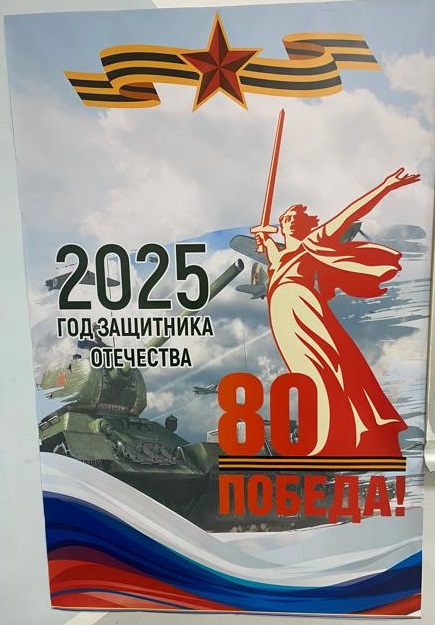 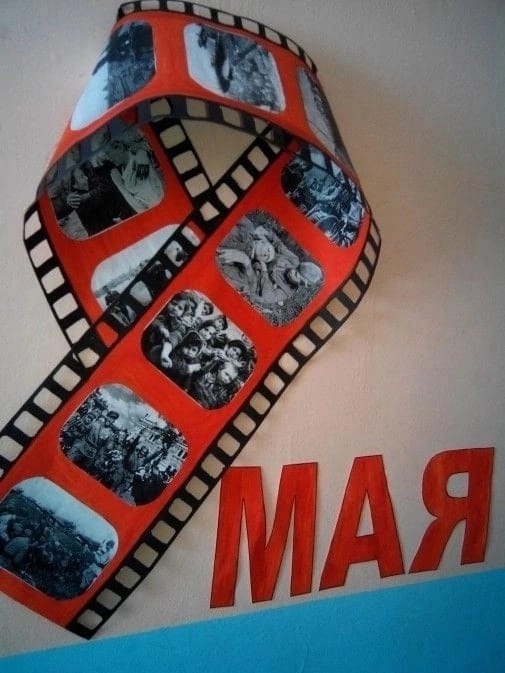 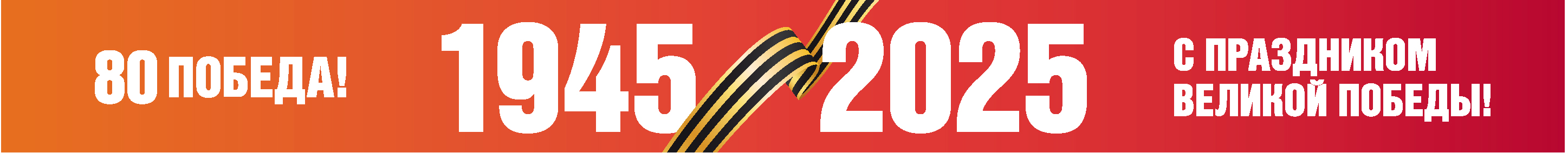 К 80-ЛЕТИЮ ВЕЛИКОЙ ПОБЕДЫ
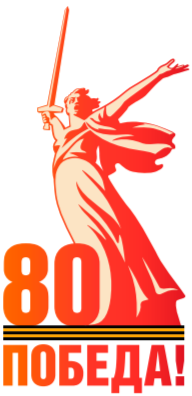 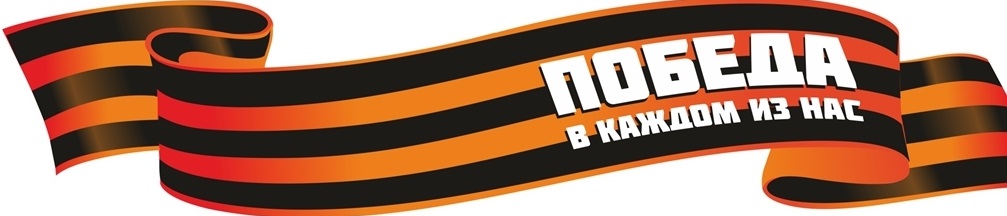 МБОУ СОШ №2 ГОРОД БУЙНАКСК РД
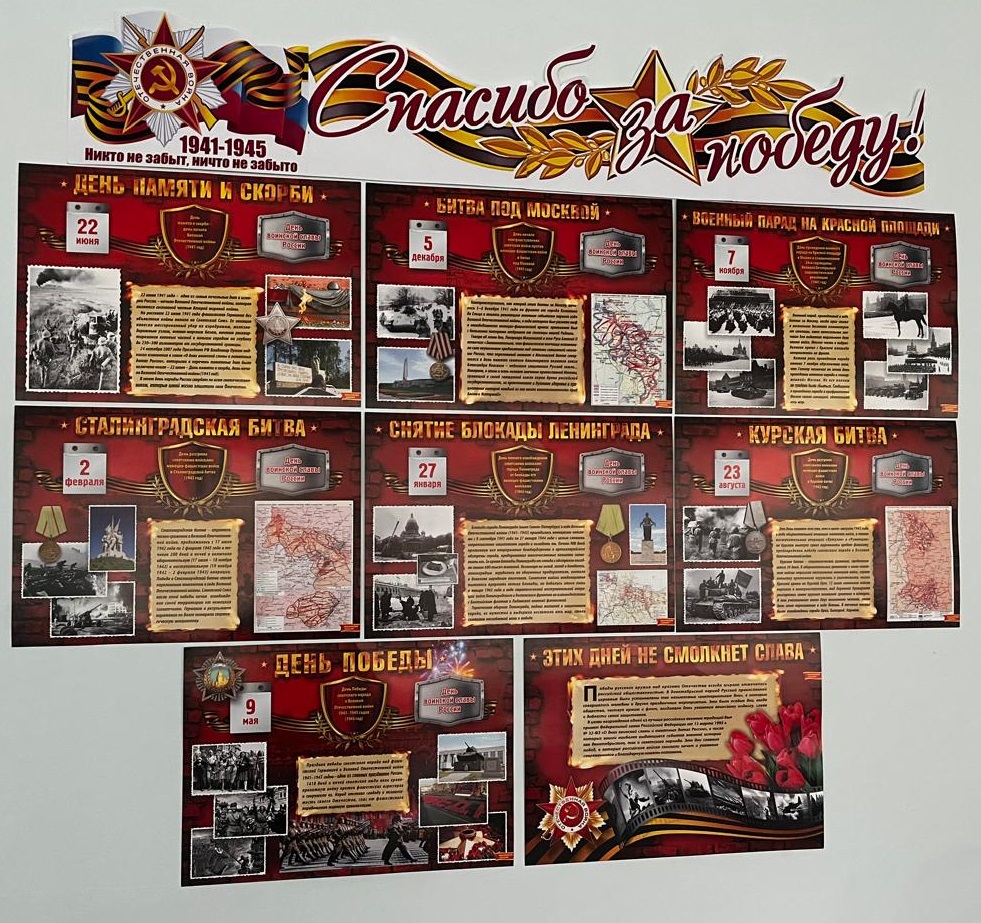 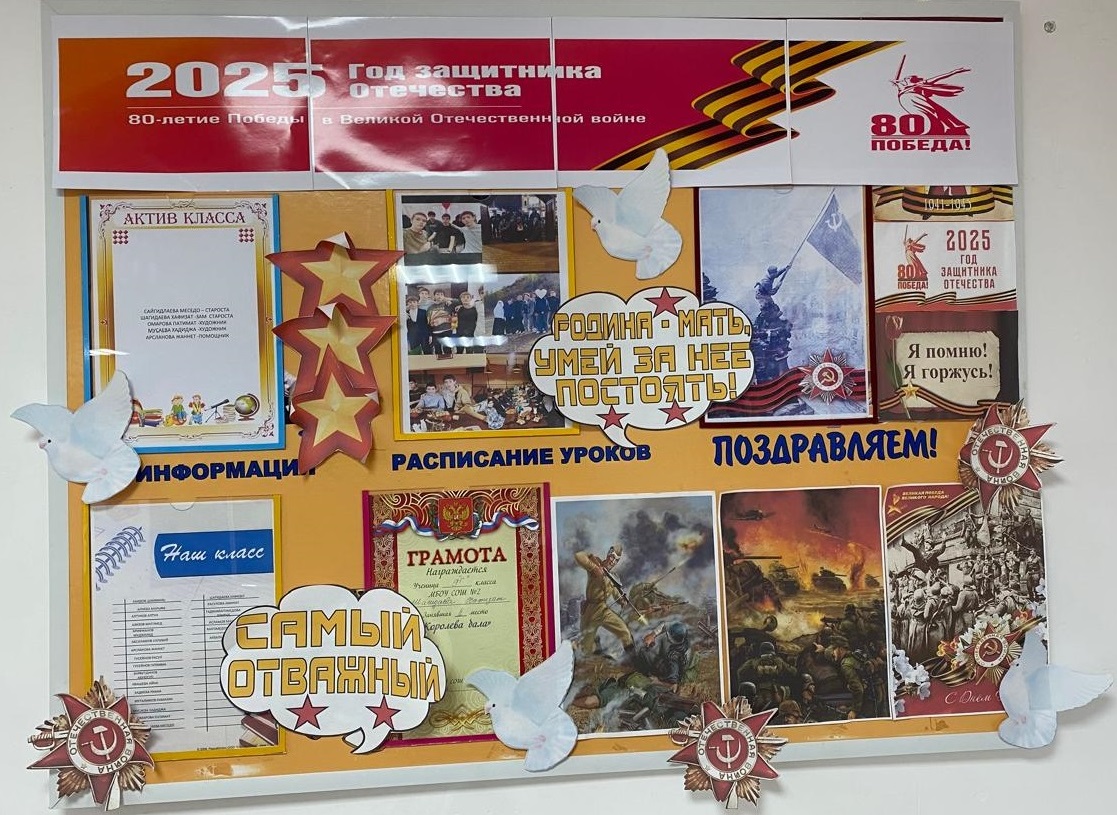 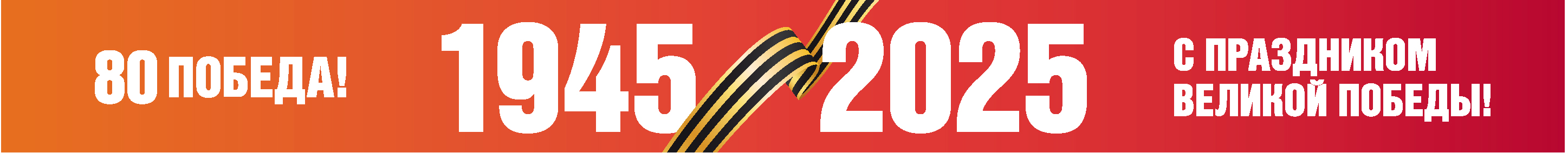 К 80-ЛЕТИЮ ВЕЛИКОЙ ПОБЕДЫ
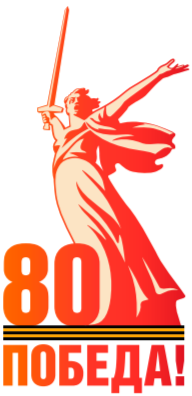 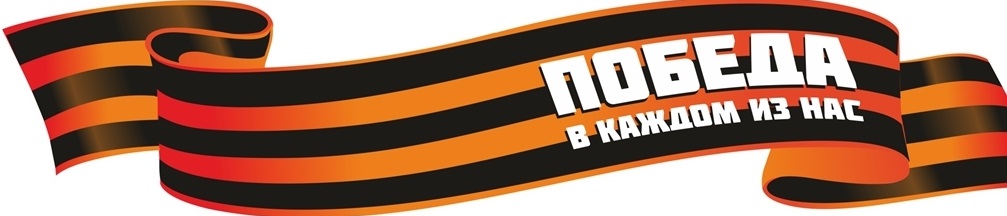 МБОУ СОШ №2 ГОРОД БУЙНАКСК РД
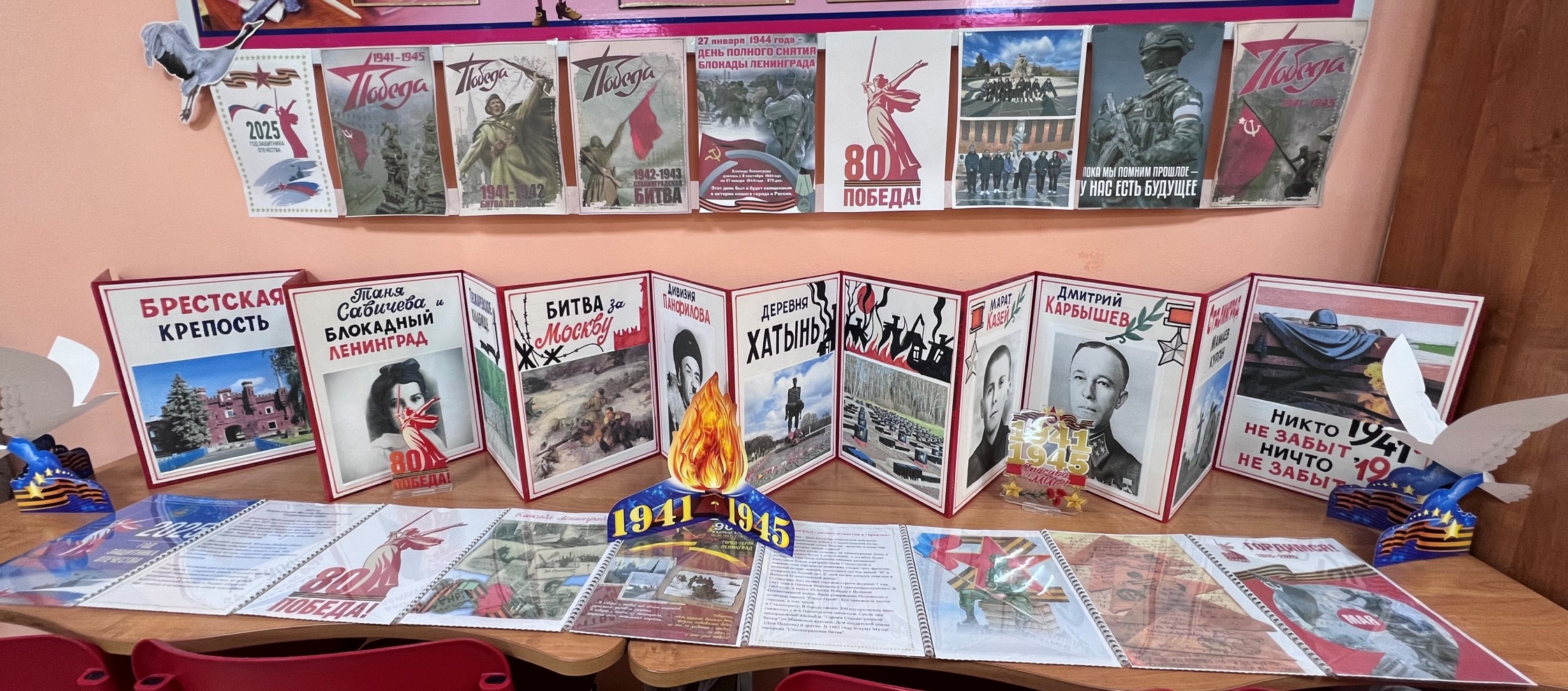 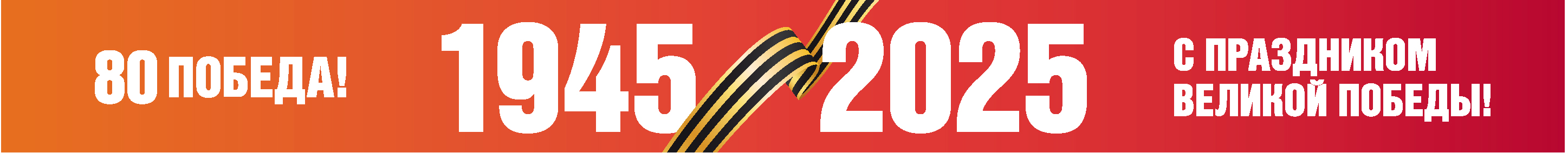 К 80-ЛЕТИЮ ВЕЛИКОЙ ПОБЕДЫ
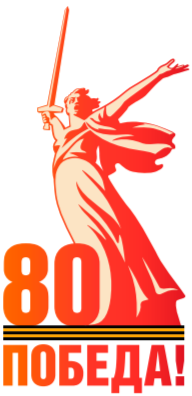 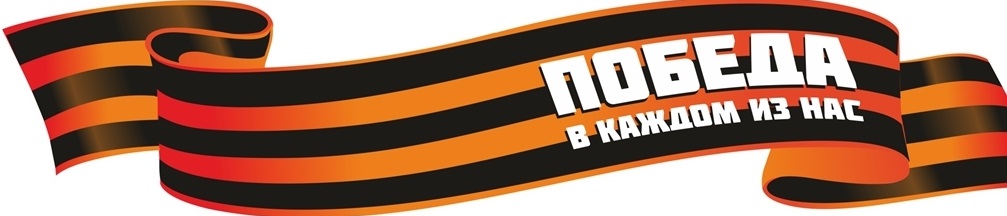 МБОУ СОШ №2 ГОРОД БУЙНАКСК РД
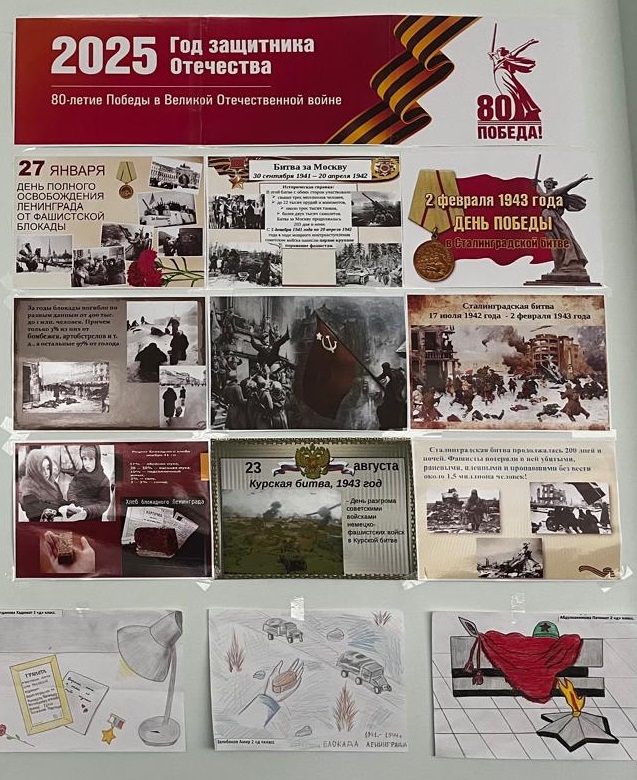 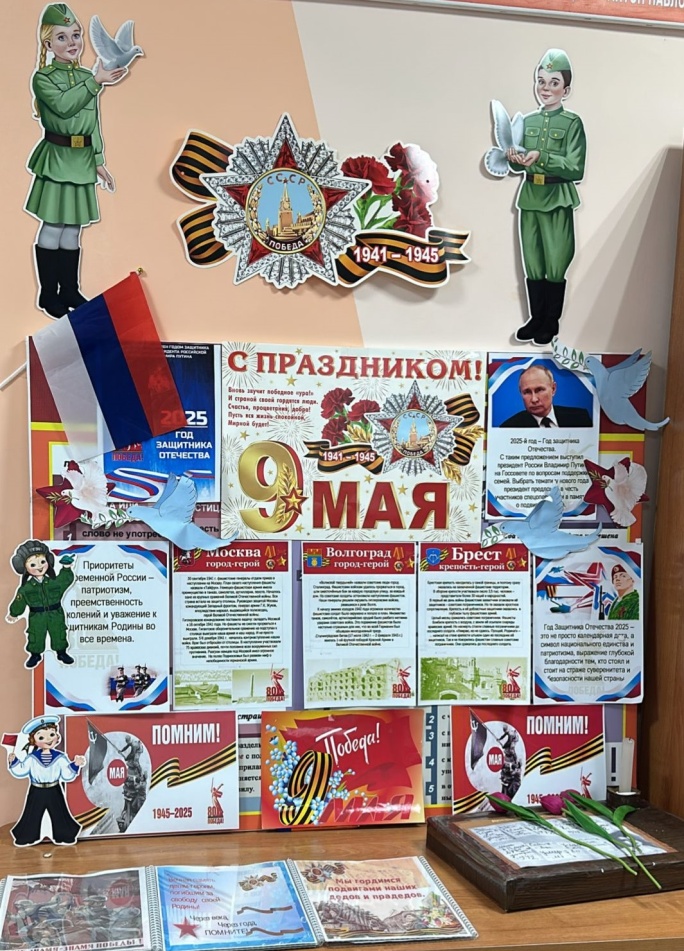 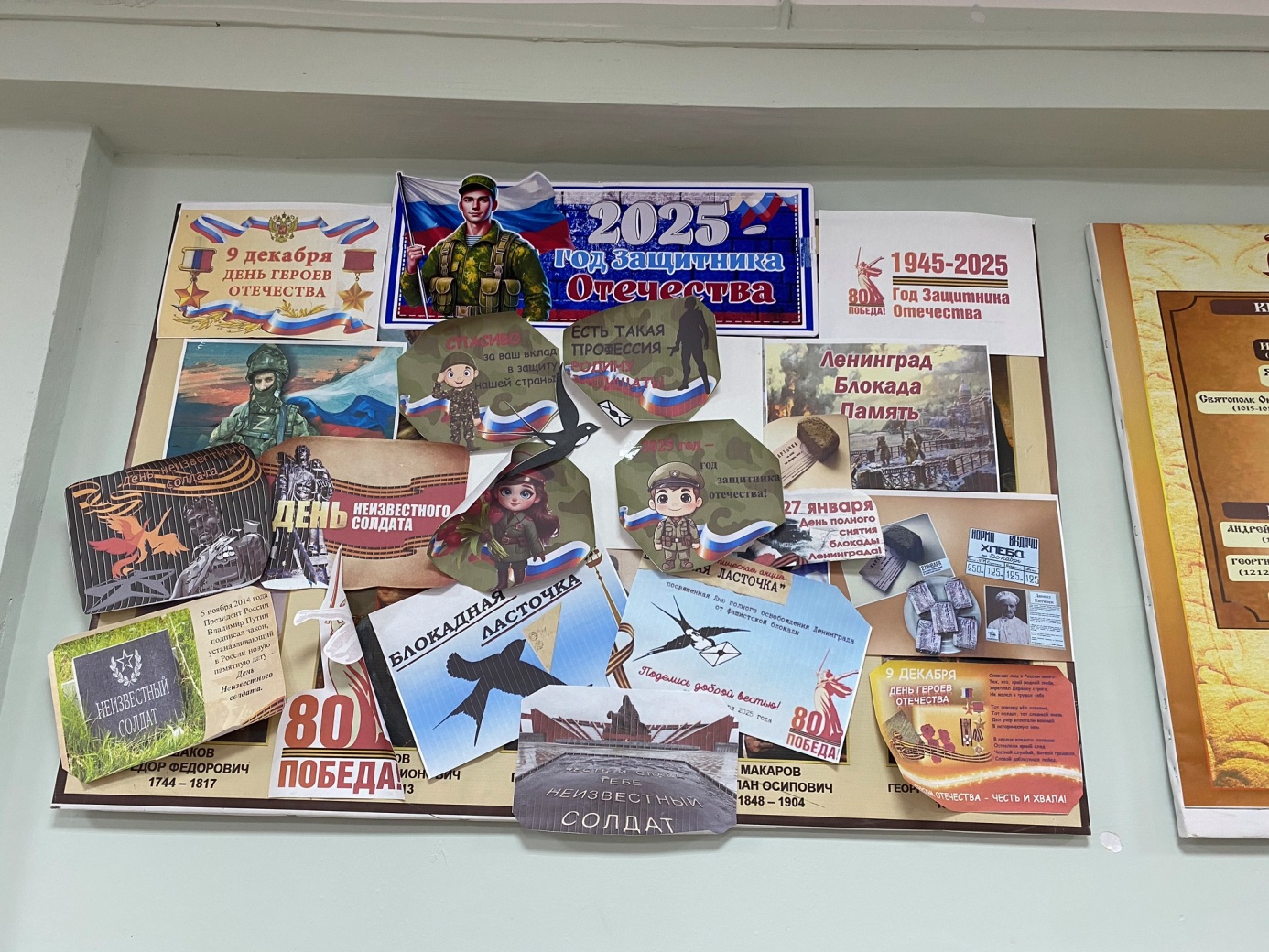 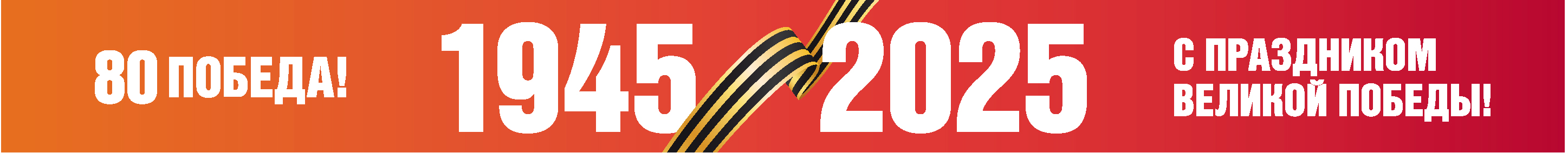 К 80-ЛЕТИЮ ВЕЛИКОЙ ПОБЕДЫ
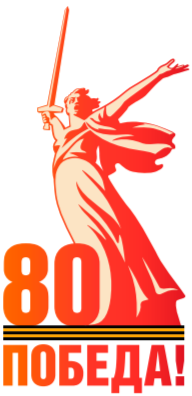 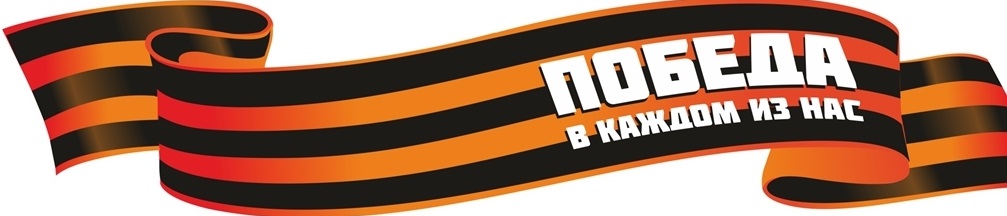 МБОУ СОШ №2 ГОРОД БУЙНАКСК РД
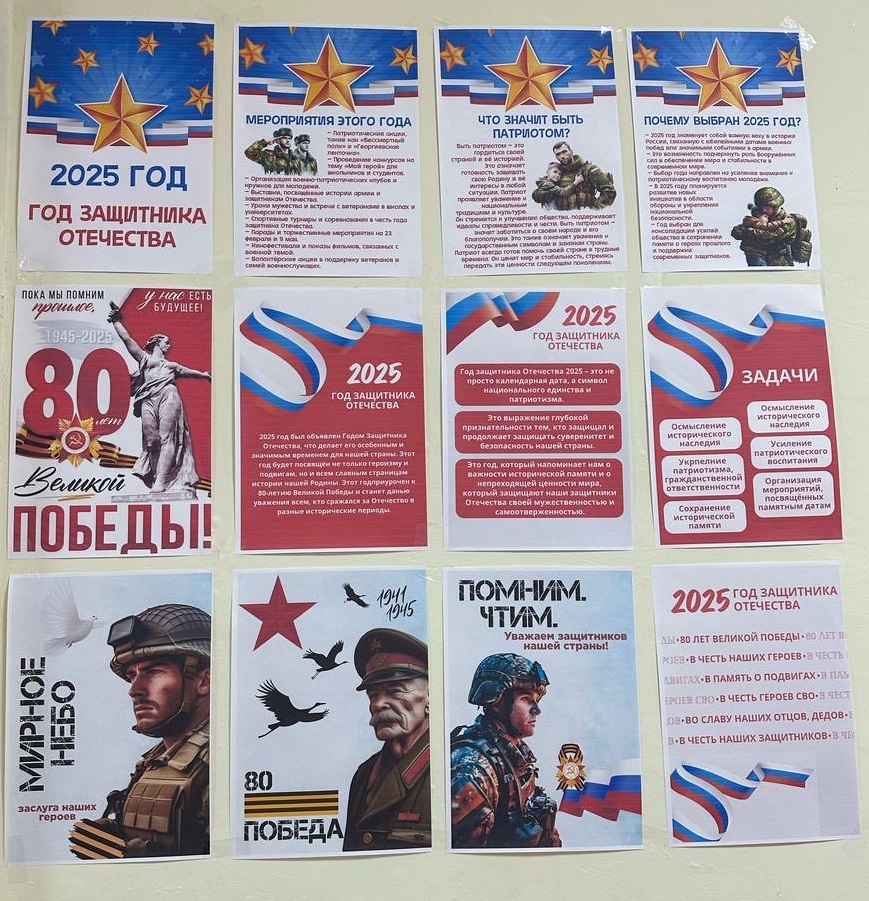 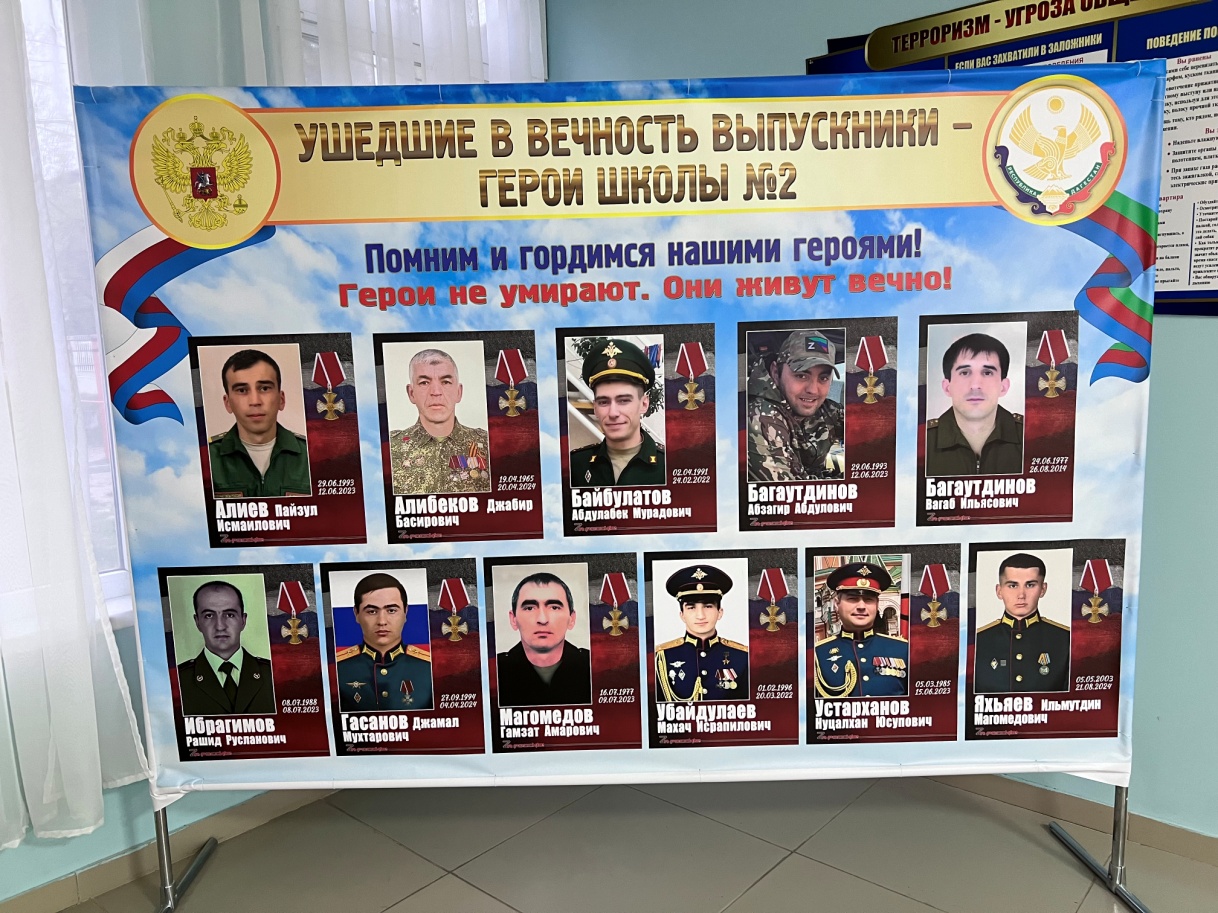 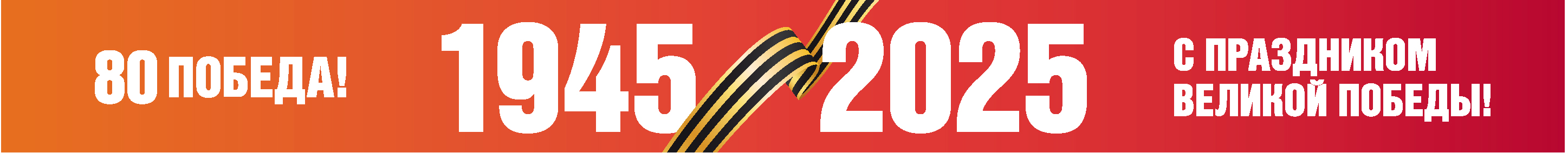 К 80-ЛЕТИЮ ВЕЛИКОЙ ПОБЕДЫ
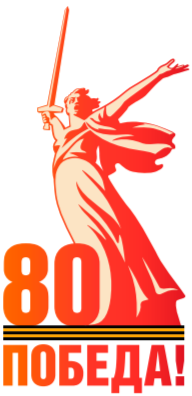 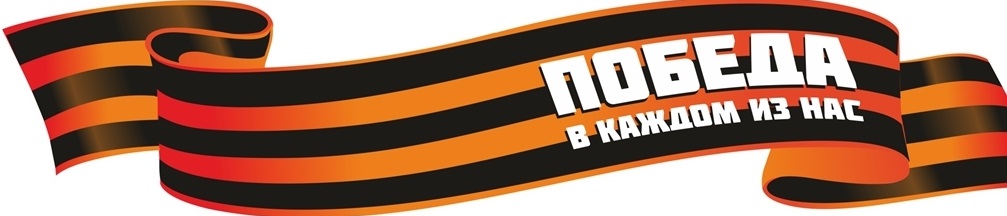 МБОУ СОШ №2 ГОРОД БУЙНАКСК РД
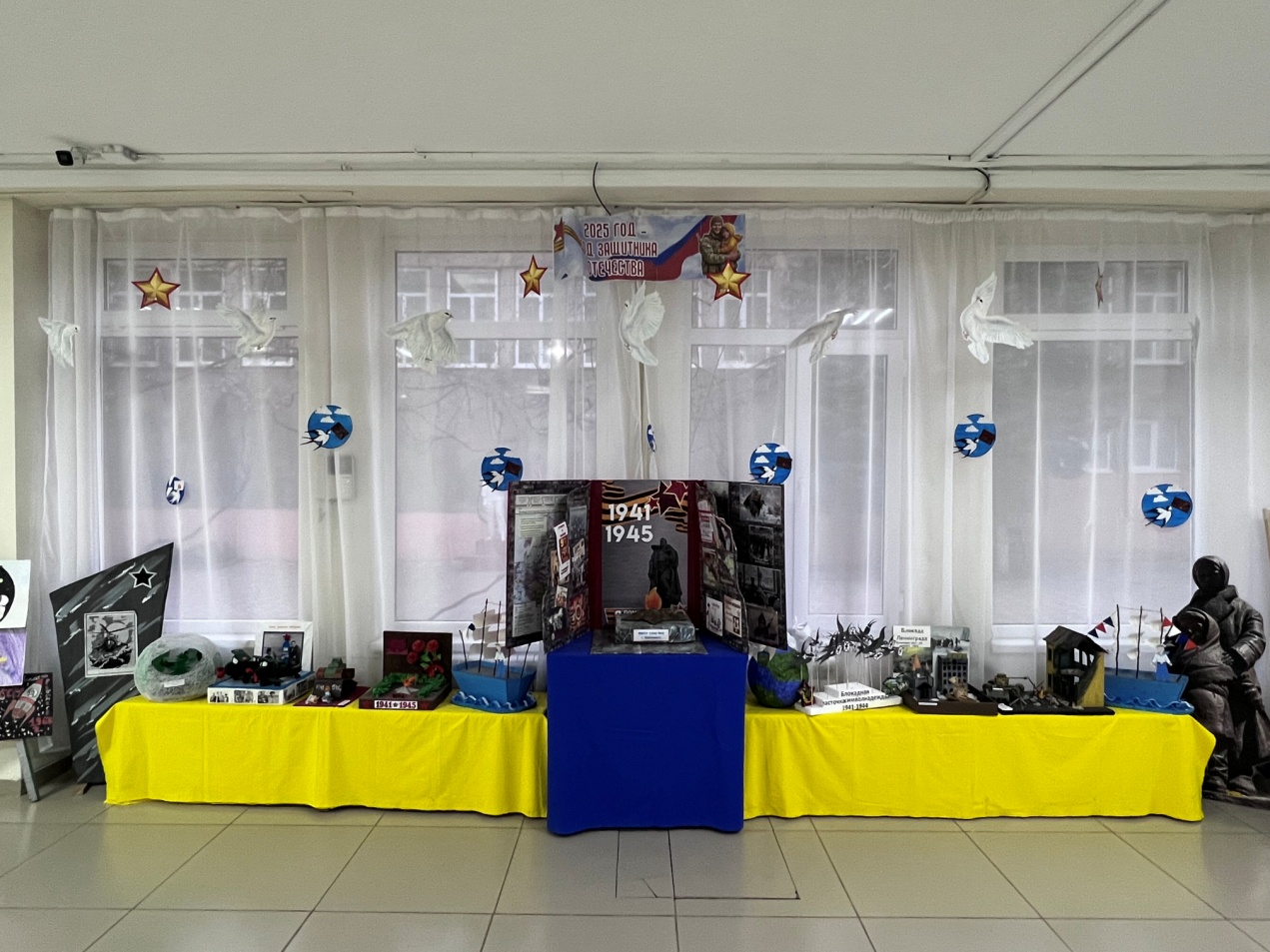 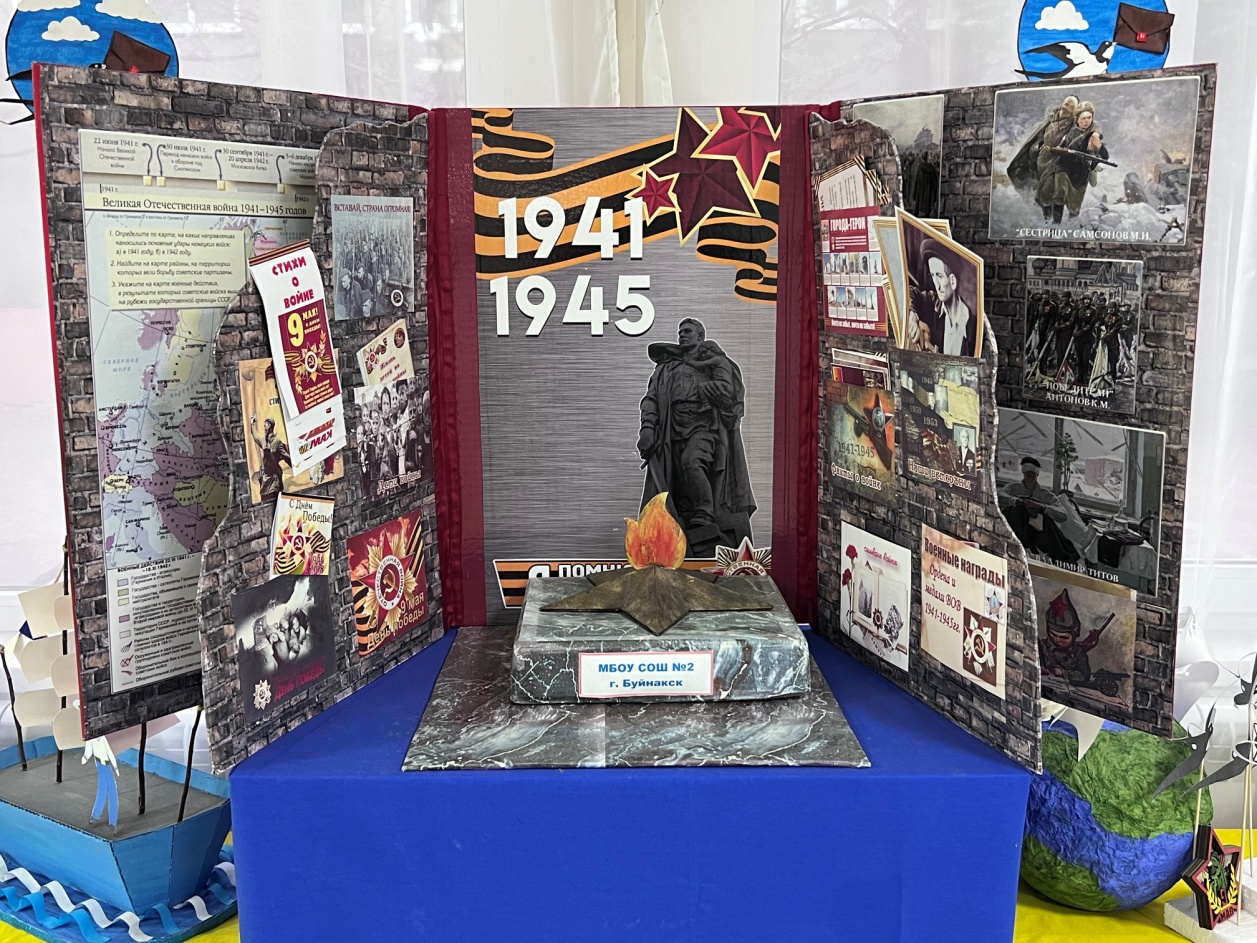 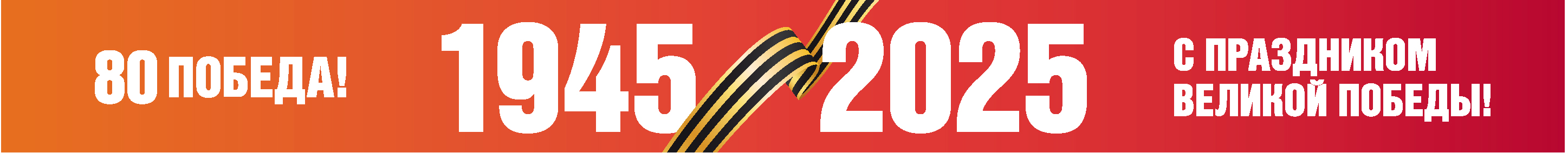 К 80-ЛЕТИЮ ВЕЛИКОЙ ПОБЕДЫ